Simple Harmonic Motion
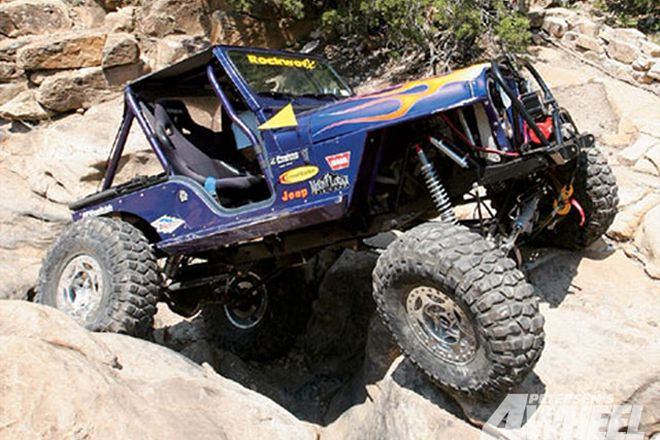 Definitions
Periodic Motion:
Simple Harmonic Motion: 
Equilibrium Position:
Period:  
Frequency:
Amplitude:
3
Definitions
Periodic Motion: Motion that repeats over a regular interval
Simple Harmonic Motion: Periodic motion caused by a restoring force which is directly proportional to the displacement
Equilibrium Position: Point of lowest displacement
Period:  Time for one complete cycle
Frequency:  Number of complete cycles in one second
Amplitude: Maximum displacement
4
Hooke’s Law
SHM can occur when a restoring force pushes back towards equilibrium.
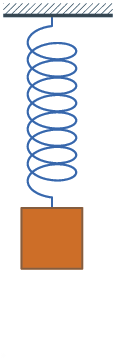 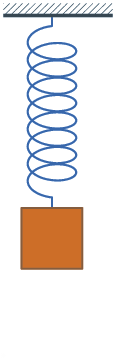 The force is proportional to displacement as well as the ‘strength’ of the spring.
This relationship is known as Hooke’s Law:
Fsp
Equilibrium
Fsp
6
Example
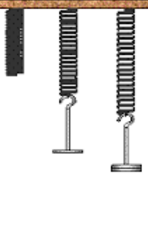 A spring (k = 15 N/m) has a natural length of 30 cm.  How much force does it take to stretch it to 40 cm?
Example
A spring (k = 17 N/m) is stretched 20 cm from its equilibrium position.  Determine the acceleration a 750 g object would experience.
Example
When designing a rollercoaster engineers plan on stopping the 350 kg car with a spring shock absorber.  If that car will be traveling at 10 m/s and must be brought to a stop it 3.5 s what should the spring constant of the shock absorber be?
9
Elastic Potential Energy
Remember that W = E = Fd
Hooke’s law: F = kx
Because x and d both represent displacement we’ll just use x.
Remember that the work is the area under a Force-displacement graph.
10
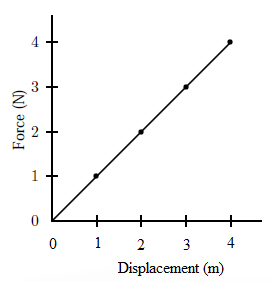 The area under the graph is a triangle. 
Area = ½bh
12
Example
How much energy is stored in a spring that is stretched 10 cm if the spring constant is 25 N/m?
13
Example
A 100 g mass is on the end of a spring that is compressed 0.15 m.  As it passes through equilibrium the mass is moving at 2.5 m/s.  Determine the spring constant.
14
Example
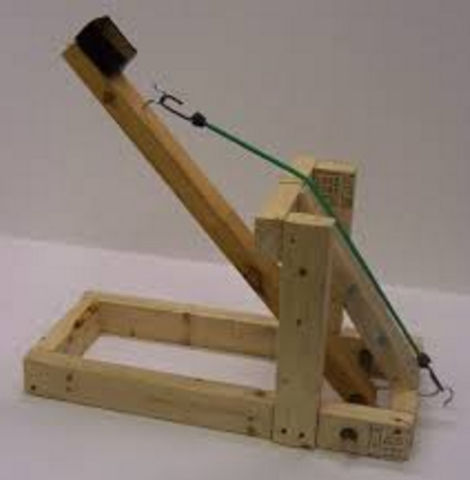 A catapult is designed by using a bungee cord. The cord (k = 2500 N/m) is stretched 1.5 m and a 3.0 kg Physics Textbook is fired. 
Determine the maximum height the textbook could reach.  
What is the maximum range of the textbook?
Homework
Page 183 #1 – 7